WARSZTATY SENSORYCZNE
23-24.01.2023r.
W dniach 23 i 24 stycznia w naszej szkole odbyły się warsztaty sensoryczne dla klas V i VI.
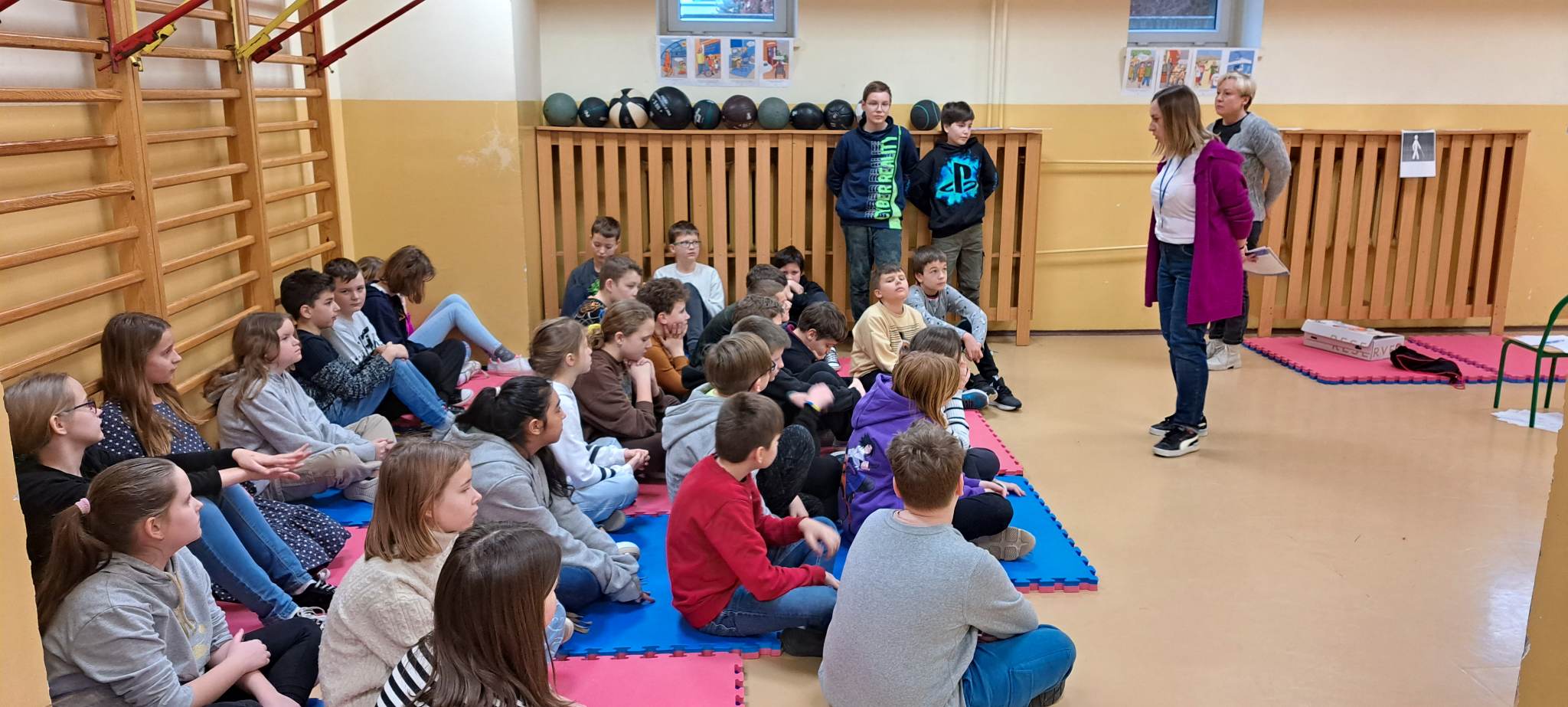 Podczas warsztatów dzieci  miały okazję przekonać się jakich problemów doświadczają osoby z różnymi niepełnosprawnościami:
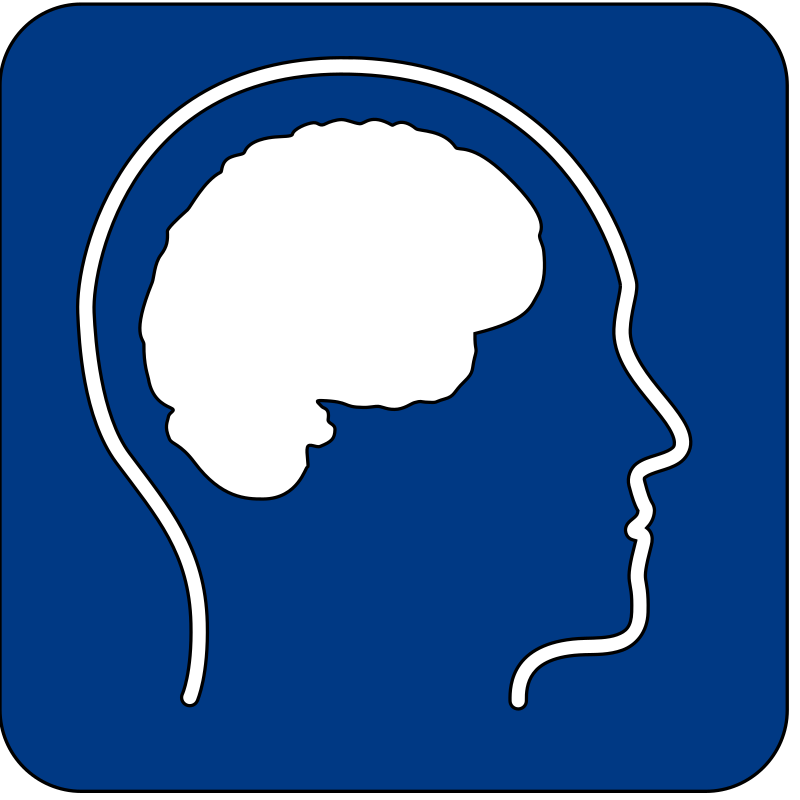 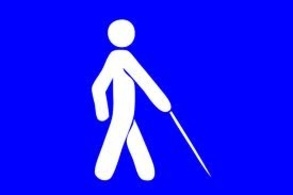 wzrokową
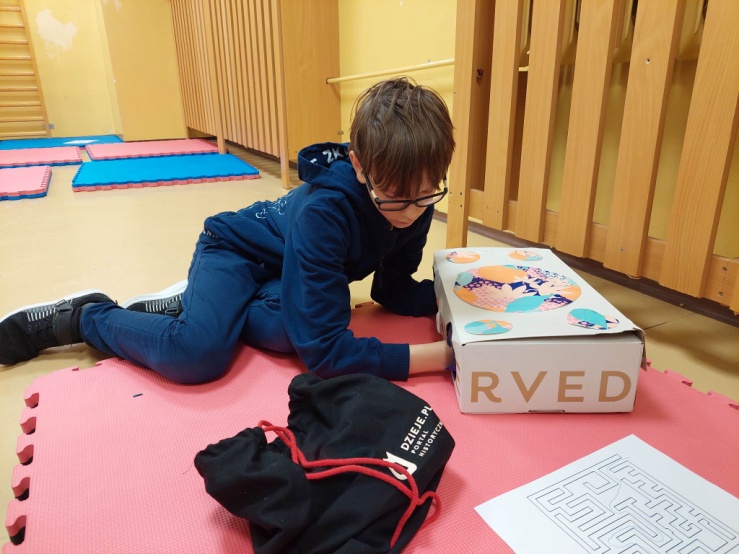 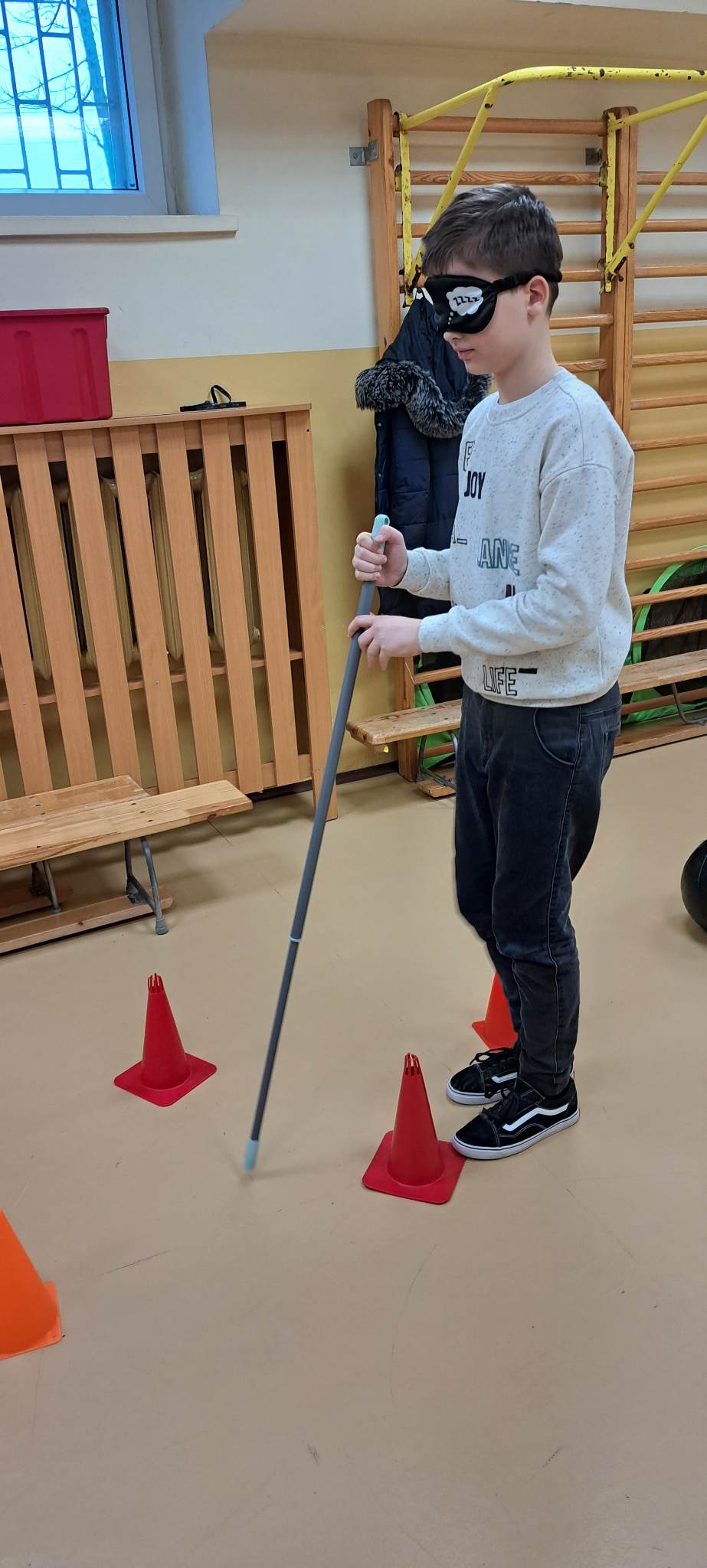 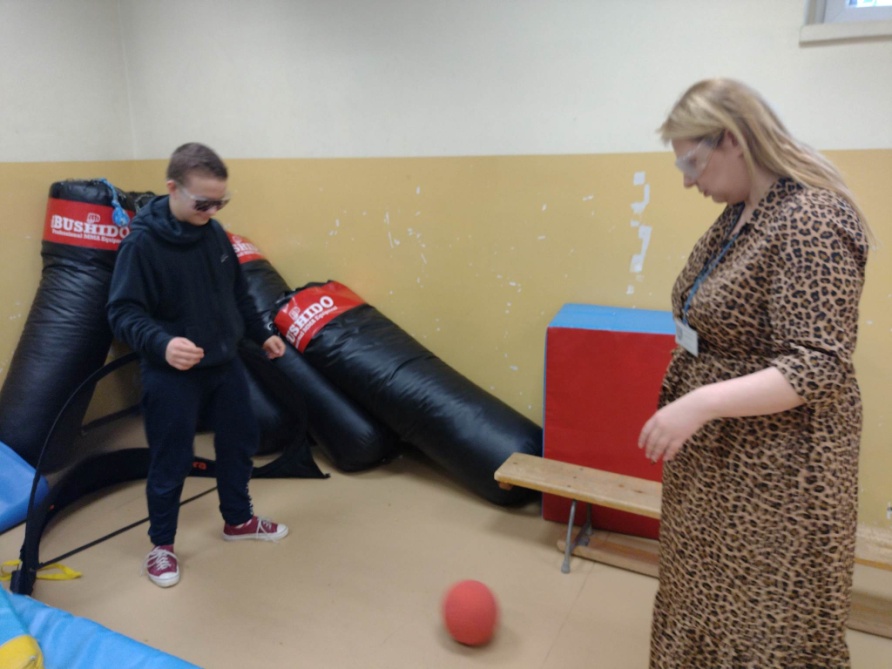 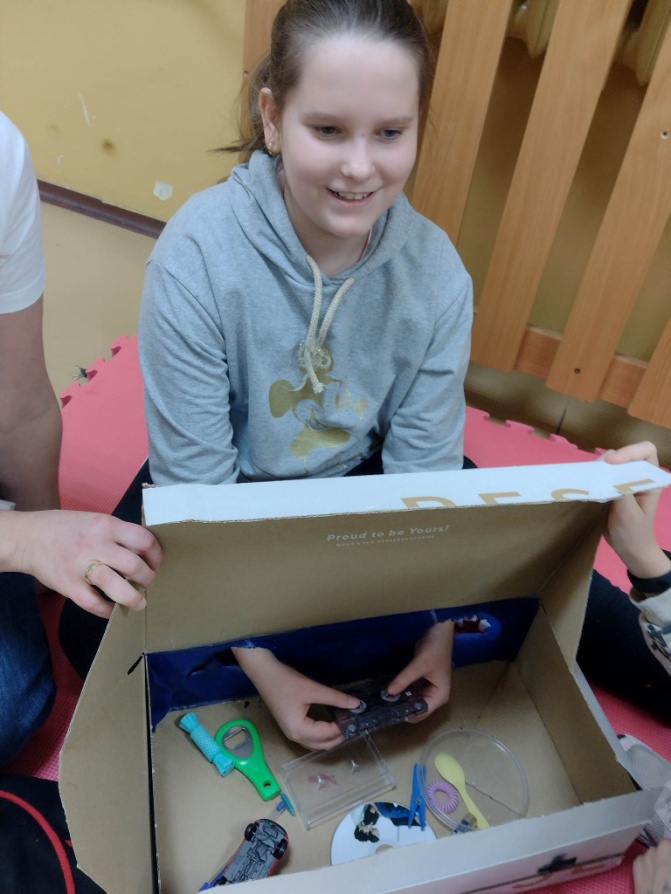 (zagadka w języku Braille’a)
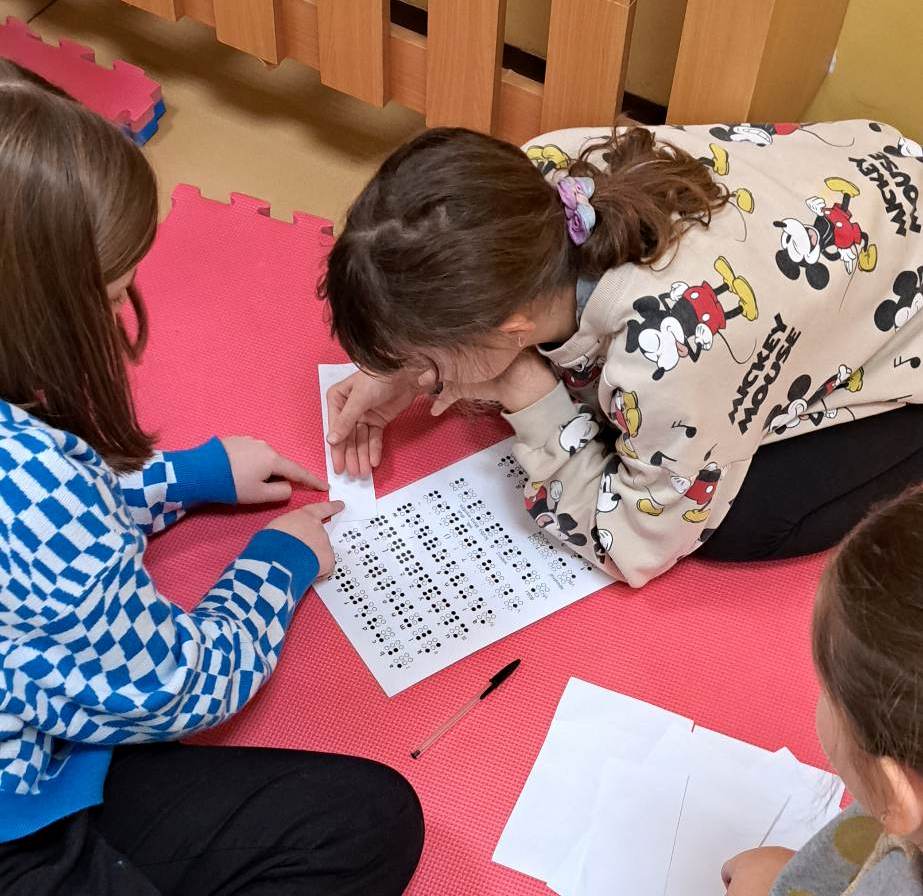 słuchową
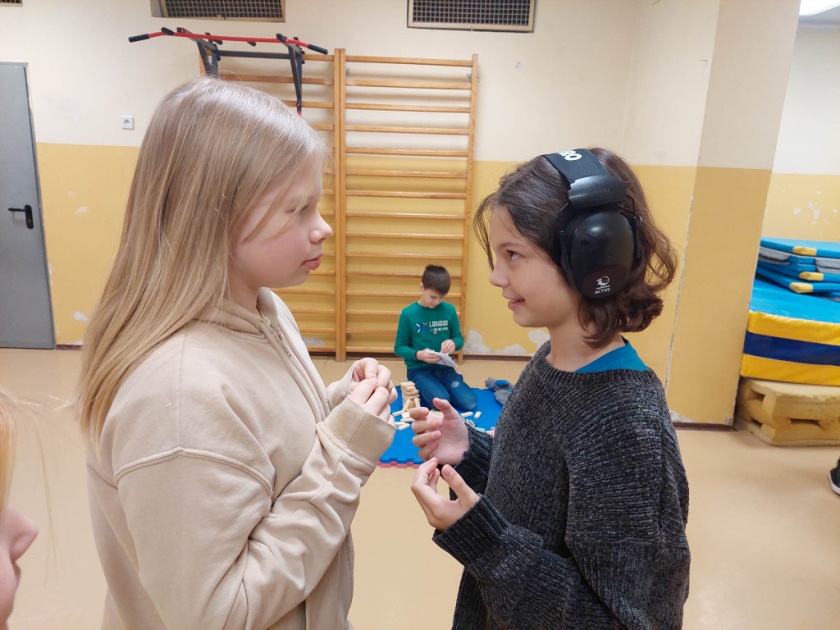 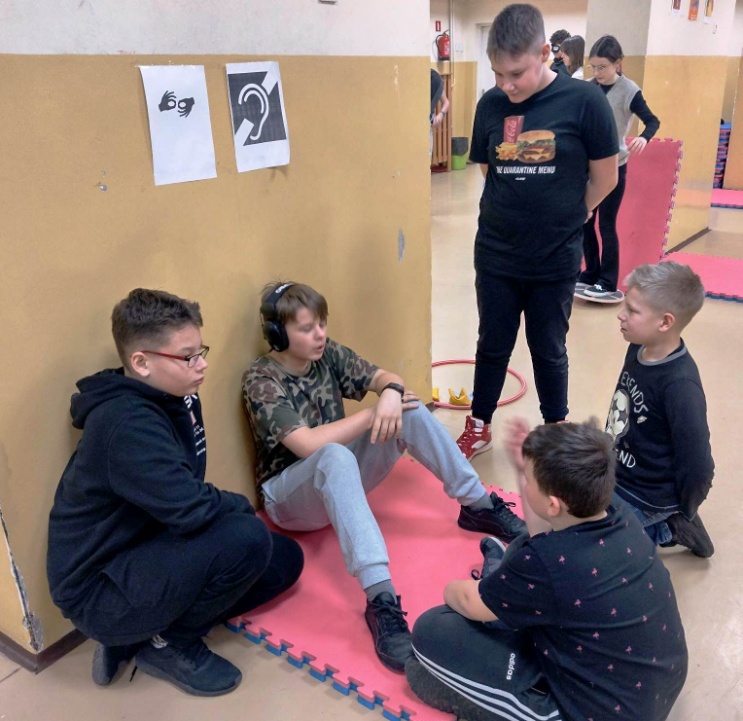 (język migowy)
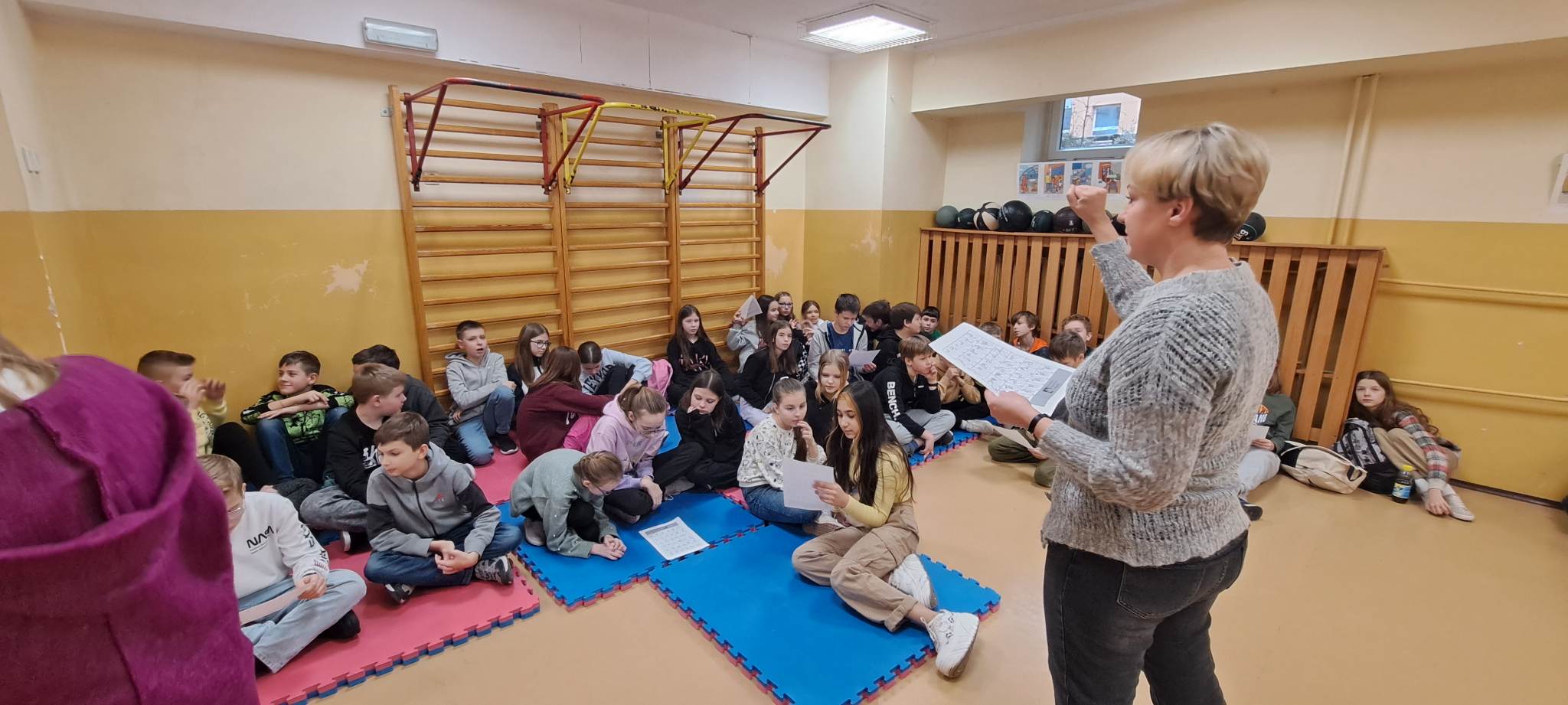 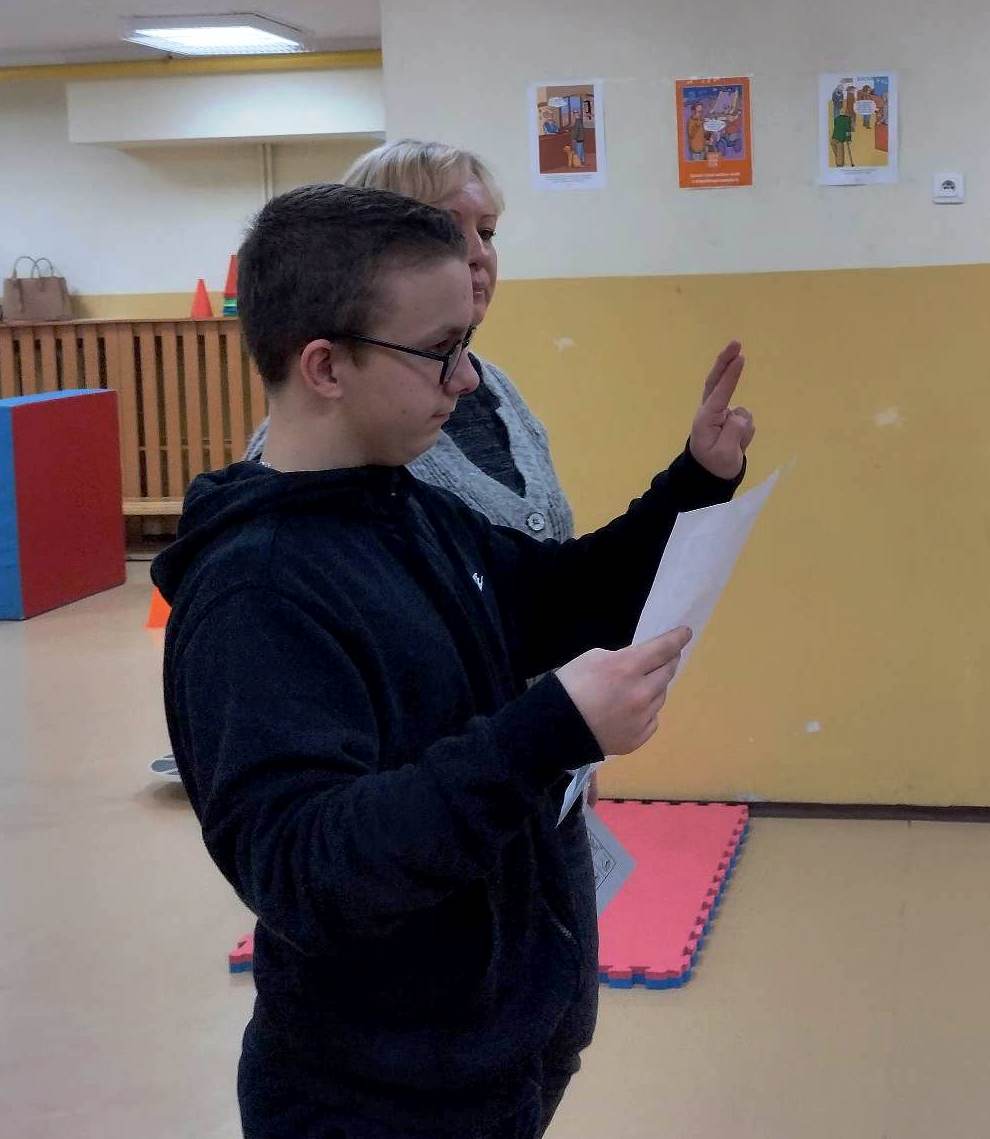 ruchową
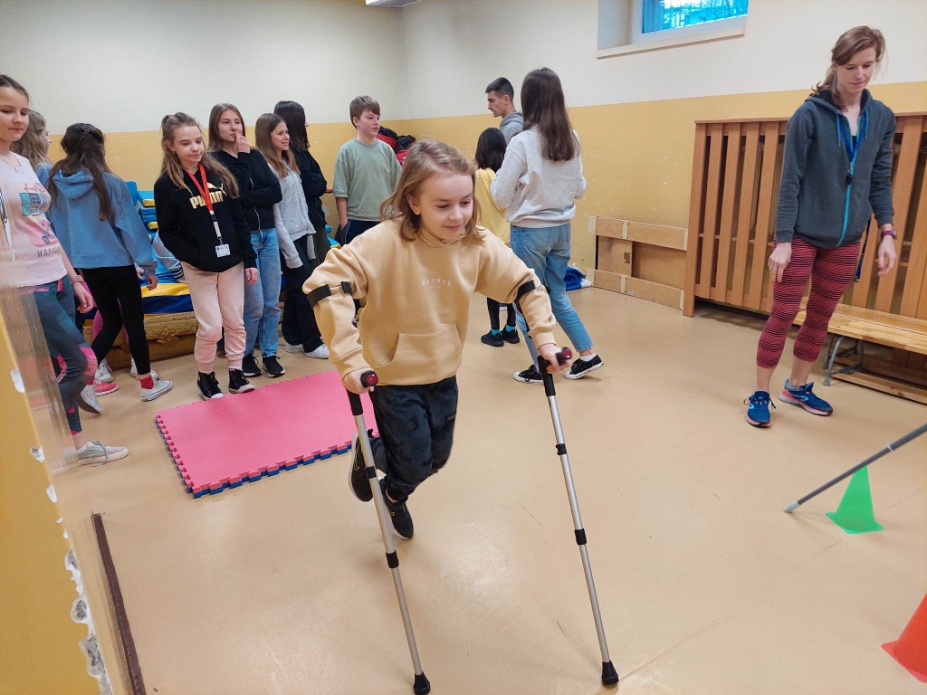 intelektualną
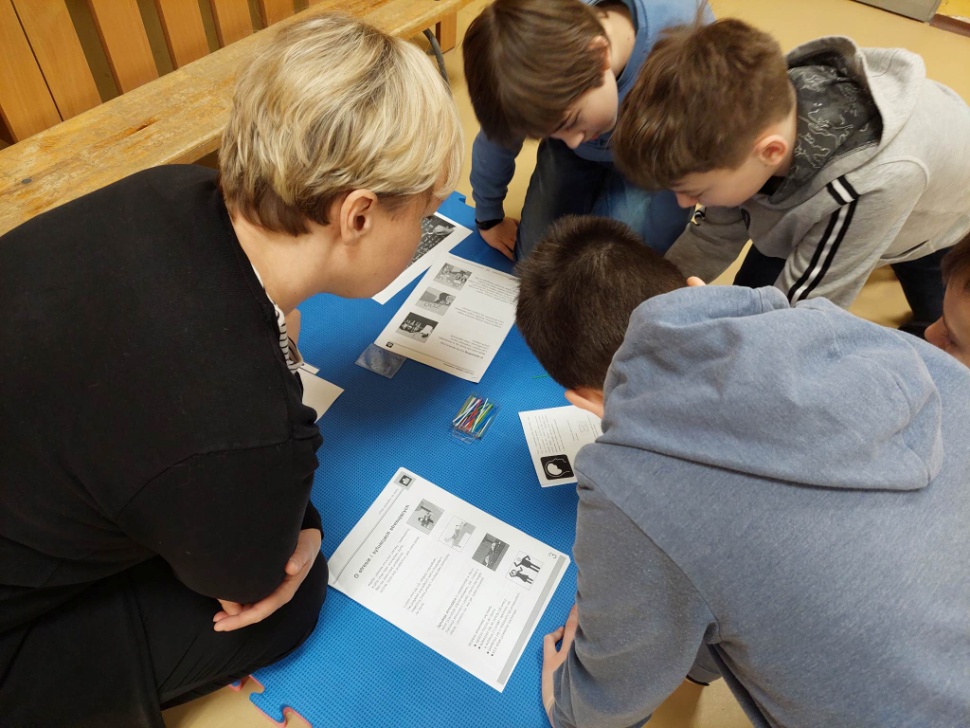 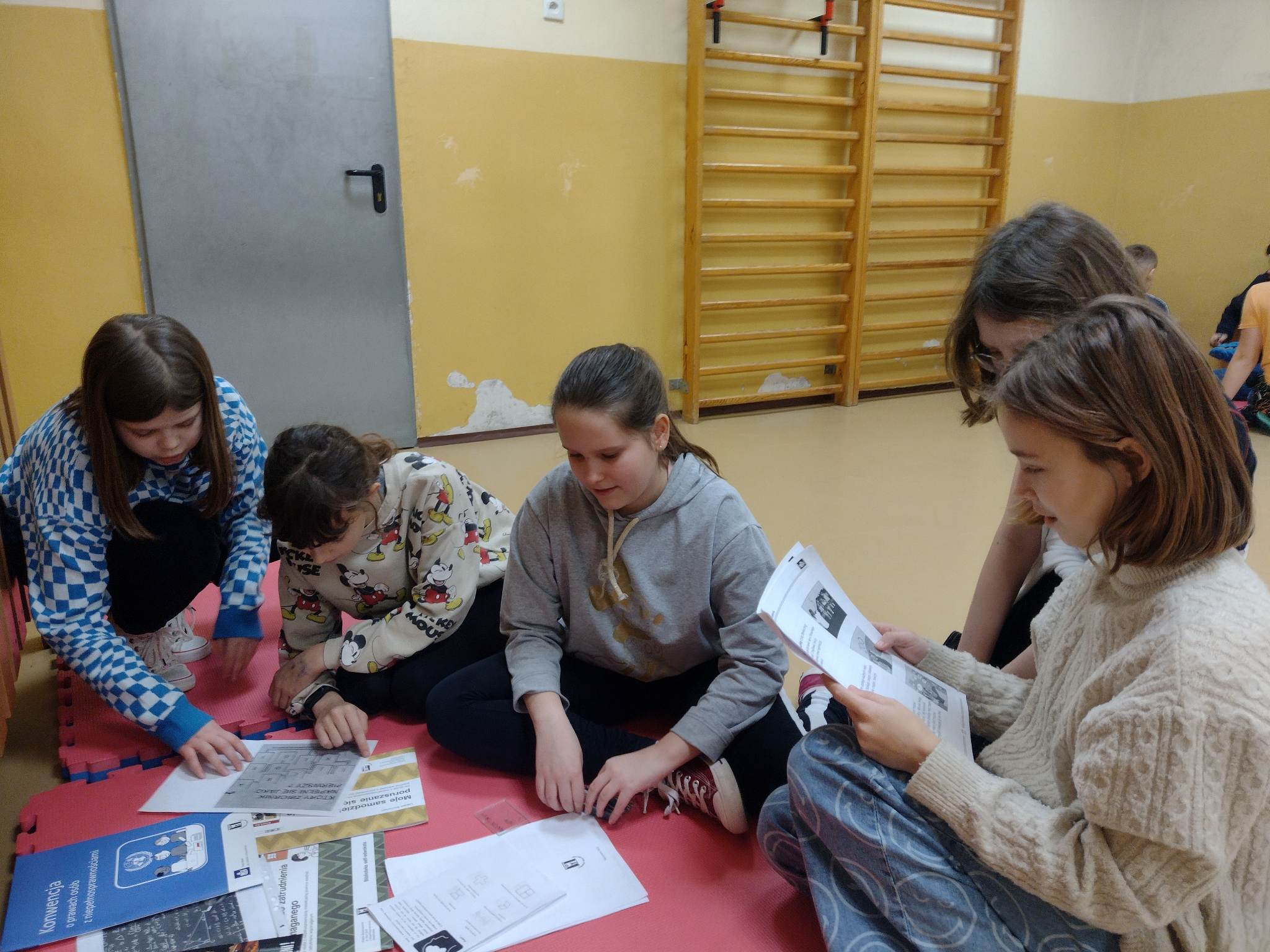 Uczniowie mieli także okazję zapoznać się z trudnościami dotyczącymi osób z zaburzeniami - równowagi
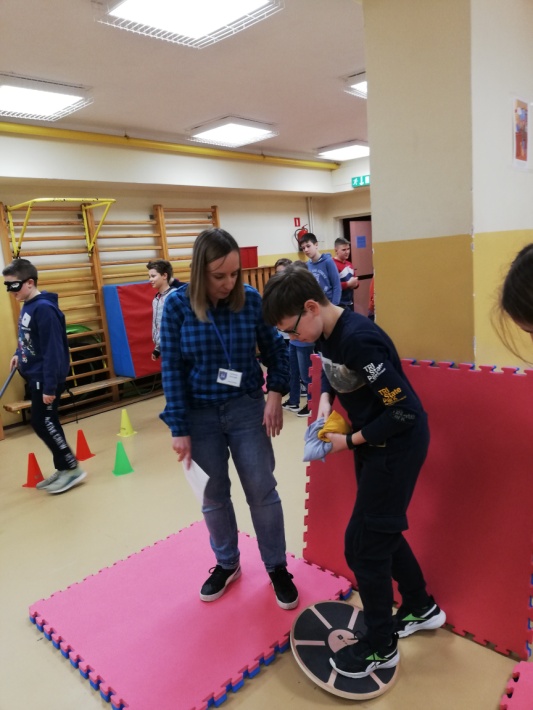 - problemami manualnymi
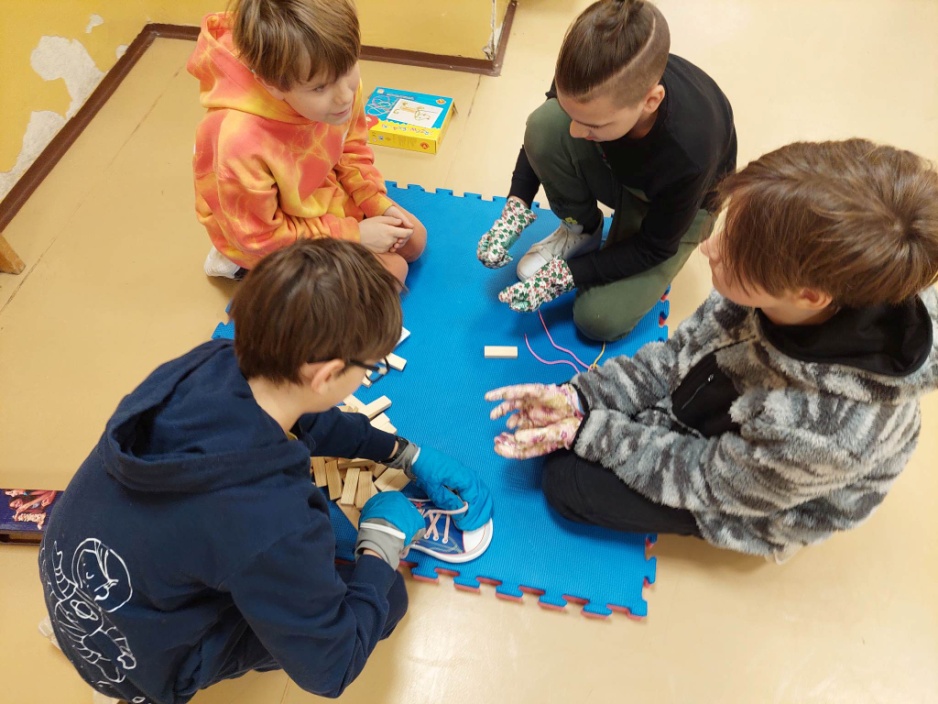 Uczestnicy zajęć dowiedzieli się jak mądrze pomagać.
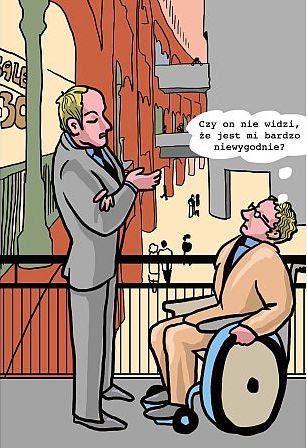 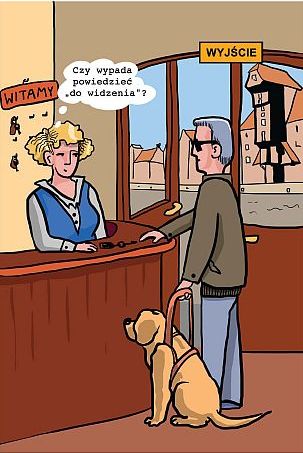 Podczas warsztatów odwiedzili nas także nauczyciele, którzy równie chętnie pogłębiali swoją wiedzę  i aktywnie uczestniczyli w ćwiczeniach.
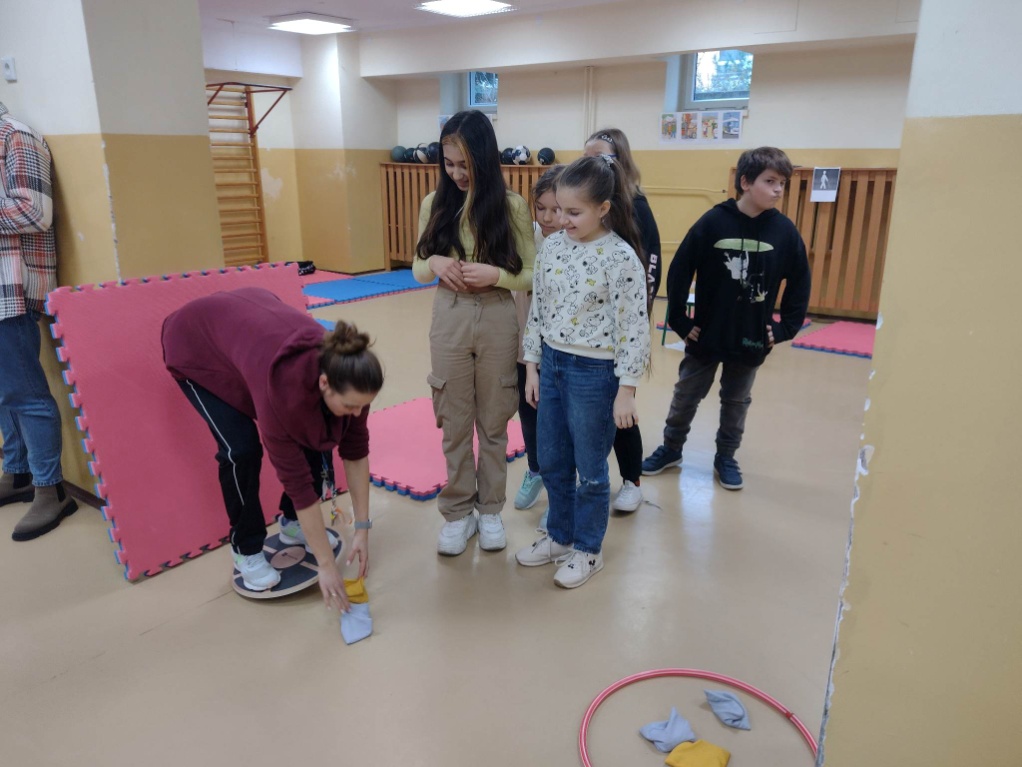 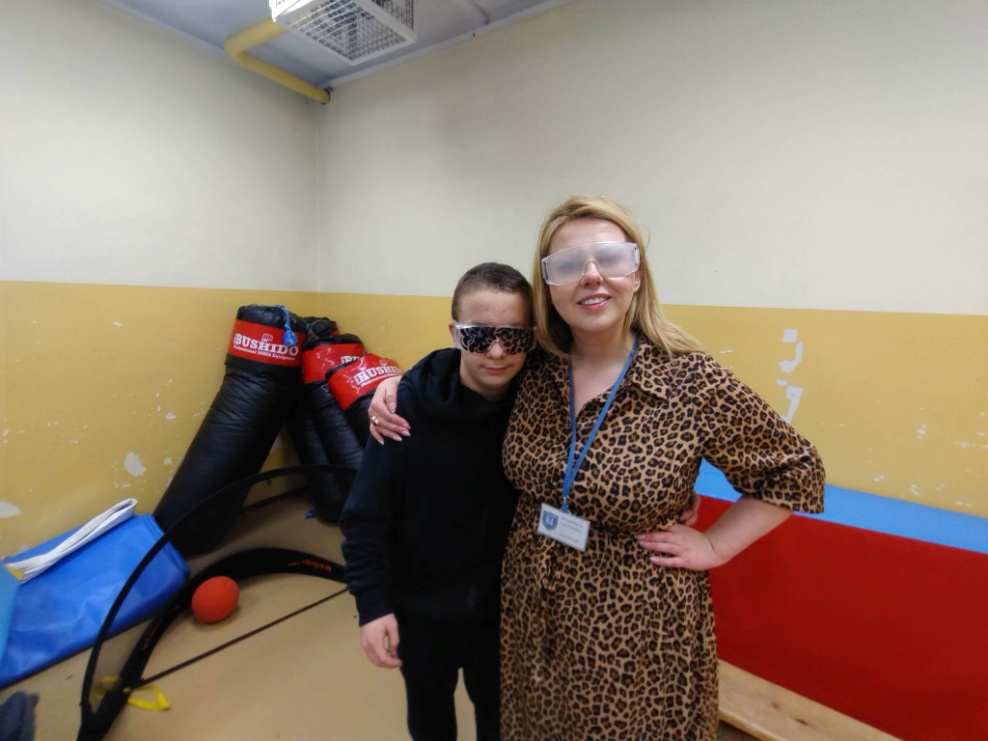 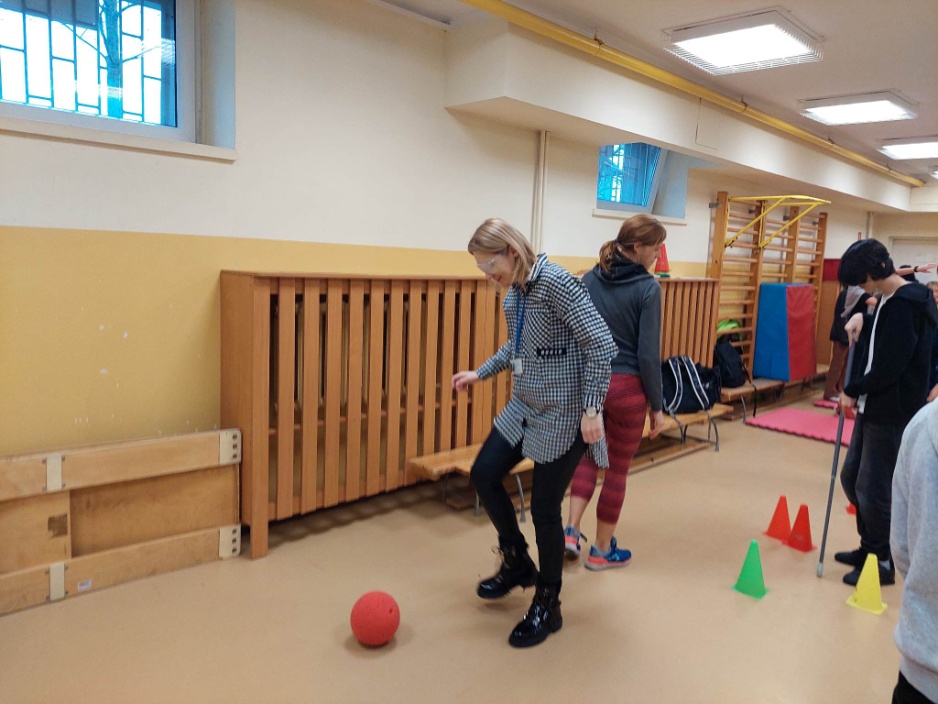 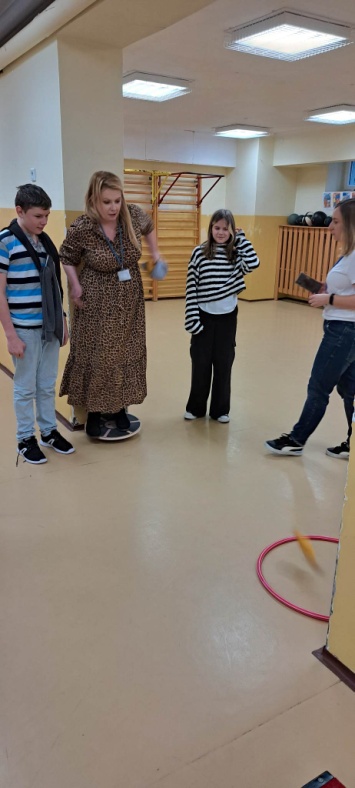 Dziękujemy za udział Zapraszamy za rok!
Anna Skotnicka
Elżbieta Siwczak
Winiarska Wioleta
Magda Wygnańska - Gajcy